Verein der Freunde und Förderer des Gymnasiums Wendelstein e.V.
Mitgliederversammlung am25. Februar 2014
Tagesordnung
Eröffnung, Begrüßung, Feststellung der Beschlussfähigkeit
Bericht des Vorstandes
Bericht der Schatzmeisterin und Beschluss über den Haushaltsplan
Verwendung der Mittel gemäß Satzungszweck
Wahl des Kassenprüfers
Internetseite
Vorstellung des Konzeptes zur Kontaktaufnahme und –pflege mit Unternehmen
Termine
Sonstiges
2. Bericht des Vorstandes
13. Mai 2013 Gründungsversammlung mit 29 Gründungsmitgliedern
4. Juni 2013 Bescheid des Finanzamtes Nürnberg:Die Satzung in der Fassung vom 13. Mai 2013 erfüllt die satzungsmäßigen Voraussetzungen nach den §§ 51,59, 60 und 61 der AO
Die Körperschaft fördert nach ihrer Satzungfolgende gemeinnützige Zwecke:Förderung der Erziehung, Volks- und Berufsbildung einschließlich der Studentenhilfe (§ 52 Abs. 2 Satz 1 Nr. 7 AO)
Berechtigung zur Ausstellung von Zuwendungsbestätigungen für Spenden und Mitgliedsbeiträge
20. Juni 2013: Bestätigung über die Eintragung im Vereinsregister unter der NummerVR 201472
Aktuelle Mitgliederzahl (Stand: 20. 02. 2014):63
Bisherige Präsentation des Vereins:Sommerfest Juli 2013Elternsprechtag Dezember 2013Neujahrsempfang des BDS Januar 2014
3. Bericht der Schatzmeisterin und Beschluss über den Haushaltsplan
Einnahmen des VereinsMitgliedsbeiträge:		  1967 €Spenden (frei):	  	  1150 €Spende (Musik):		  1000 €Spende (Physik):		10000 €
Frei zur Verfügung:		  3117 €Zweckgebunden:		11000 €
Ausgaben (Konto):		     47,80 €
Sachspenden:Namensschilder:			242,40 €Flyer:					73,45 €Stempel:					13,45 € Gebühren Notar: 			53 € Geb. Registrierung:			23,80 €Haftpflichtvers. 5/13 - 8/13	39,27 €Haftpflichtvers. 9/13 – 8/14	130,90 €
Beschlussfassung Haushaltsplan 2013/2014
Die Mitgliederversammlung des Verein der Freunde und Förderer des Gymnasiums Wendelstein e.V. beschließt das Vermögen in Höhe von 14069,20 € wie folgt zu verwenden:1000 €		Musikinstrumente10000 € 		Material für Physikunterricht3069,20 € 	Satzungsgemäße Zwecke			Notwendige Ausgaben für 				Verwaltung und Präsentation des 			Vereins
Darüberhinaus beschließt die Mitgliederversammlung des Vereins, dass im Laufe des Geschäftsjahres 2013/2014 (bis 31. August 2014) weitere eingehende Spenden und Mitgliedsbeiträge ebenfalls für satzungsgemäße Zwecke bzw. entsprechend zweckgebunden verwendet werden.
4. Verwendung der Mittel gemäß Satzungszweck
300 € individuelle Unterstützung zur Ermöglichung der Teilnahme an Klassenaktivitäten°
400 € Effektscheinwerfer
1500 € Unterstützung Lehrerfortbildung
 30 - 50 € Schulpreis Geographie 
 100 € Gestaltung Bibliothekseingang
200 € Roll-up Poster (Verein)
(500-600 € Kaffeehumpen)°
900 € Messgeräte für Physik
Evtl. E-Gitarre für Musik
Anschaffungen für die einzelnen Fächer werden von den Lehrkräften der Fachbereiche besprochen und dann über Herrn Dr. Novotný an den Förderverein weitergegeben.Ebenso kann sich die SMV nach Absprache mit Lehrkräften und Herrn Dr. Novotný an den Förderverein wenden.
5.	Wahl des Kassenprüfers
6.	Internetseite
7. 	Vorstellung des Konzeptes zur 	Kontaktaufnahme und –pflege mit 	Unternehmen
Vorstellung „Partnerprogramm“
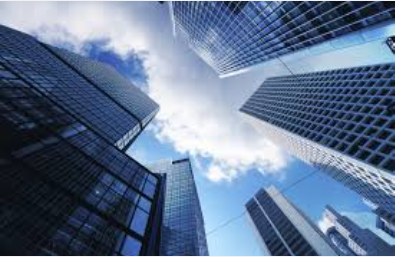 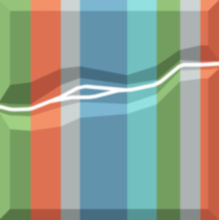 win-win
Gymnasium
Unternehmen
praxisnahe Lerninhalte
frühe Orientierung
Fachkräftebedarf
Begeisterung schaffen
intensive Kontaktpflege
finanzielle Unterstützung
Wettbewerbsvorteil
Vorstellung „Partnerprogramm“
Förderpreise und Stipendiatenprogramm
Zusammenarbeit in schulischen Arbeitsgruppen
Praktikumsplätze
Unternehmenstage
Sach- und Geldspenden
Vorstellung „Partnerprogramm“
Vorgehen:

Kontakte zu Unternehmen knüpfen über Veranstaltungen, direkte Ansprache u.ä.
Besuch beim Unternehmen und Vorstellung des Partnerprogramms
Dauerhafte, für beide Seiten gewinnbringende, Zusammenarbeit
Vorstellung „Partnerprogramm“
Verwendete Unterlagen:
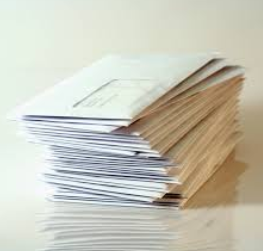 Briefanschreiben „ohne vorherigem Kontakt“
Briefanschreiben „mit vorherigem Kontakt“
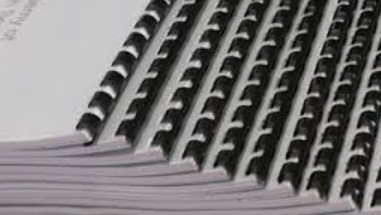 Präsentationsmappe wo die Schule, der Elternbeirat, der Förderverein und die Möglichkeiten der Zusammenarbeit vorgestellt werden.
Termine
April 2014	2. Elternsprechtag
Mai 2014	Schulanmeldewoche
Juli 2014		Sommerfest?
Gewerbeschau Allersberg
24./25. Mai	Gewerbeschau Wendelstein
Sonstiges
www.Bildungsspender.de- Internetsuchmaschine, basierend auf Yahoo- Zusammenarbeit mit Internetshops- Läuft die Bestellung in einem teilnehmenden       Internetshop über den Bildungsspender, so wird automatisch ein bestimmter Prozentsatz des Bestellwertes als Spende an die begünstigte Einrichtung abgeführt.